Råvarupris i VIOL 3
Detta möte spelas in
| Agenda
Råvarupris i VIOL 3
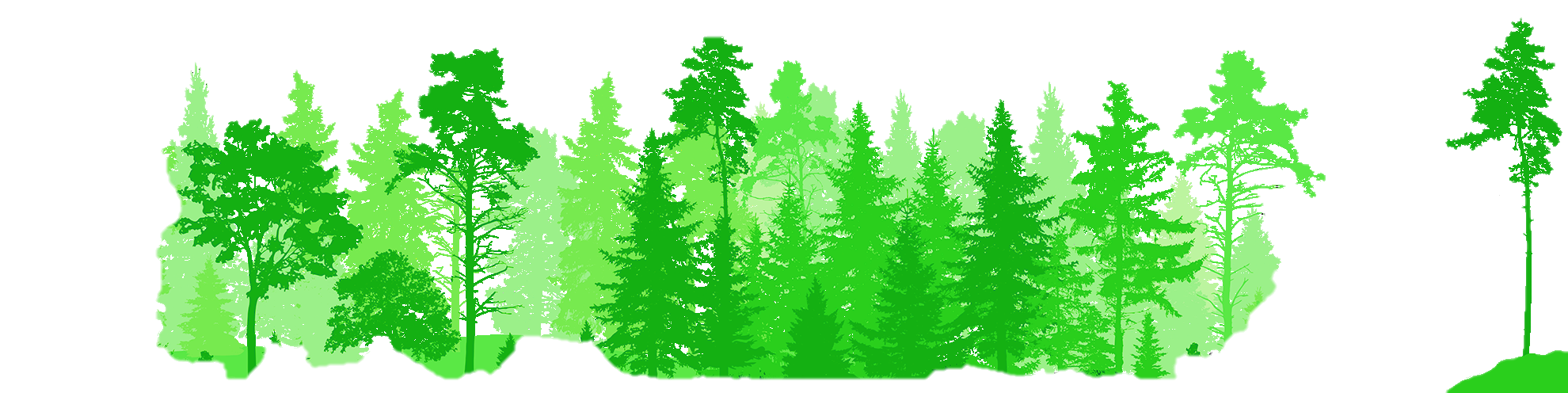 INTRODUKTION
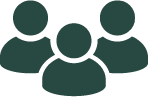 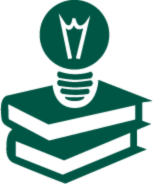 TEORI
DEMO
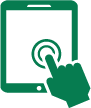 AVSLUTNING
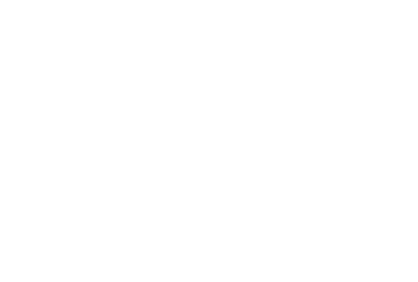 Prislösningen
Priskomponentbibliotek
Standardkomponent
Priskomponenter
Prislistor
Prislistehänvisning
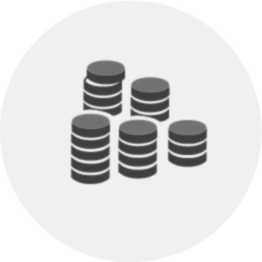 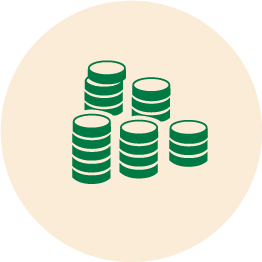 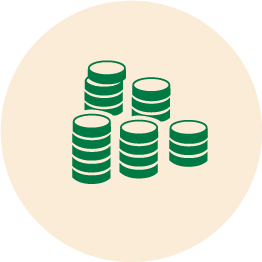 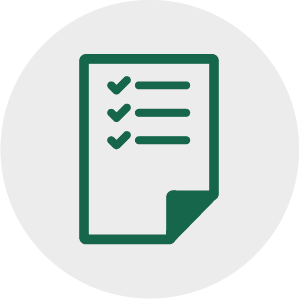 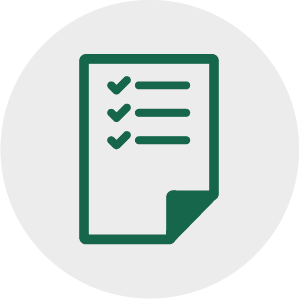 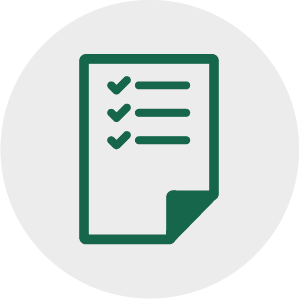 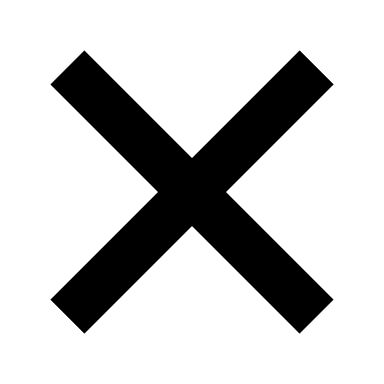 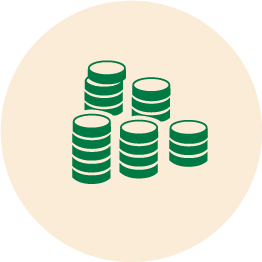 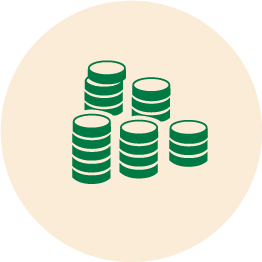 Ägare: Biometria
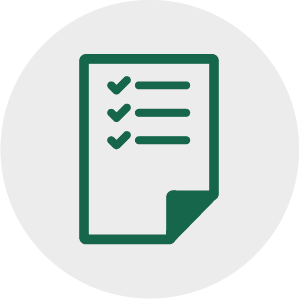 Pris på kontrakt
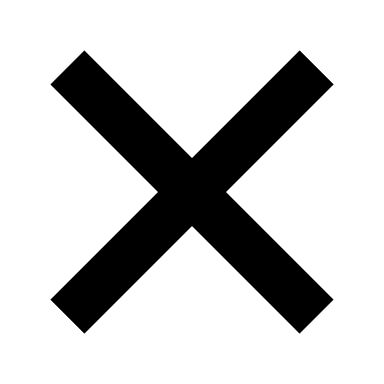 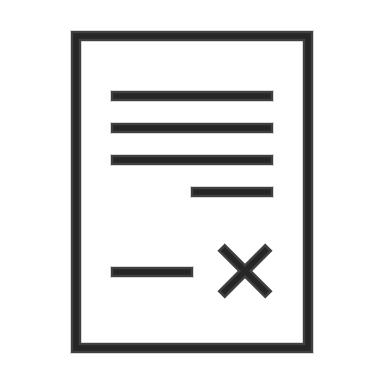 Förstaledskontrakt
Ägare: Respektive företag
Köparekontrakt
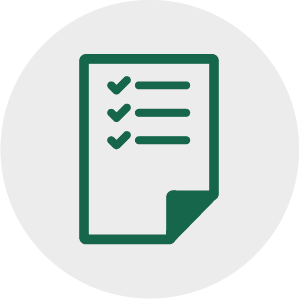 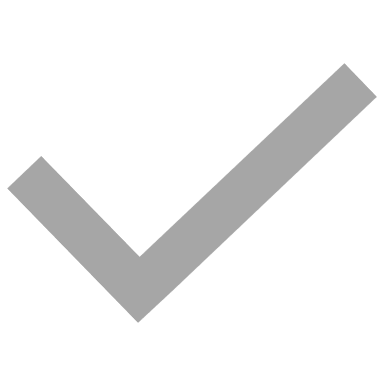 | Agenda
Råvarupris i VIOL 3
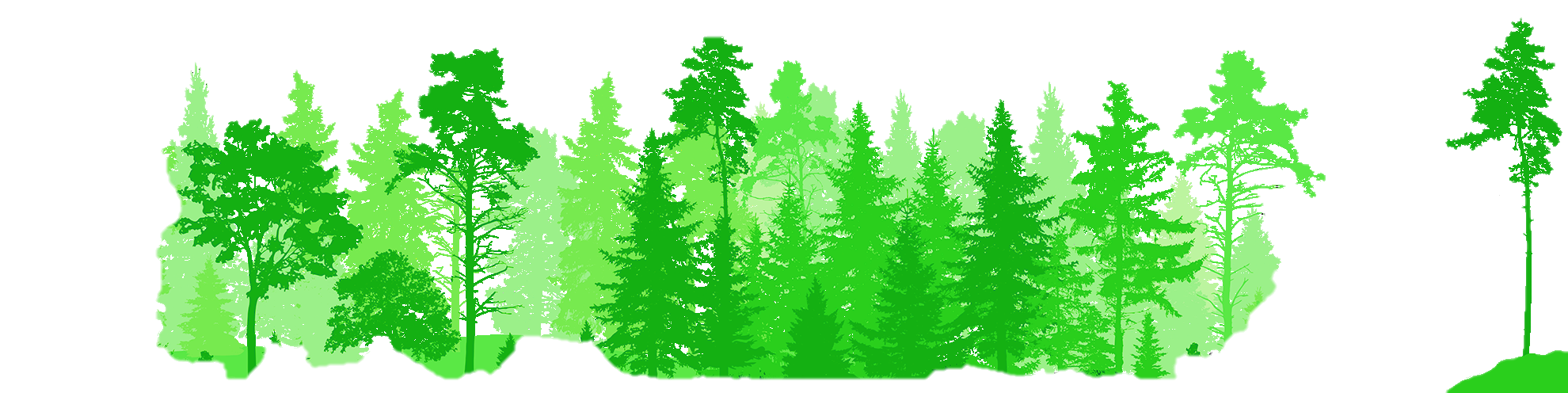 INTRODUKTION
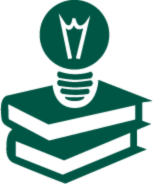 TEORI
DEMO
AVSLUTNING
4. PRIS RÅVARA
Standard- & Priskomponenter
Beskrivning av funktionaliteten
Större skillnader och beslut
Den grundläggande principen för pris i VIOL 3 är att tillhandahålla transparenta prisvillkor mellan köpare och säljare i ett affärsled. Med det menas att prisvillkoren ska spegla de verkliga avtalsvillkoren och att prisvillkor ska synliggöras för parterna i affären. För att uppnå detta har Biometria skapat fördefinierade standardkomponenter. 
Utifrån dessa standardkomponenter skapar företaget egna specifika priskomponenter. 
Priskomponenter används för att värdeberäkna råvara och består av en uppsättning regler, villkor och formler som beskriver hur råvaruvärde ska beräknas.
Priskomponenten i VIOL 3 ersätter kombinationen av Prisark och Textkod i VIOL 2. 
Prislistor i VIOL 2 består av prisark, med unika urval och begränsningar samt textkod, som kan användas fritt utan några begränsningar och koppling till vad ett grundpris eller T/A egentligen står för. 
Priskomponenter skapas utifrån fördefinierade och robusta standardkomponenter som säkerställer riktighet och spårbarhet i bokföring, uppföljning och analys på ett annat sätt än Prisark och Textkod.
Priskomponentsbibliotek
Standardkomponent
Priskomponenter
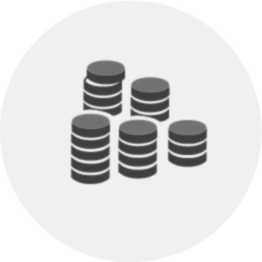 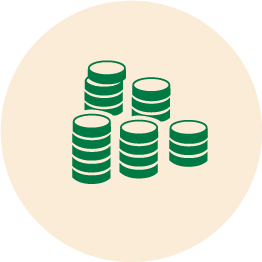 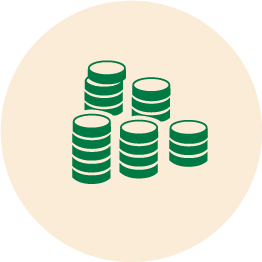 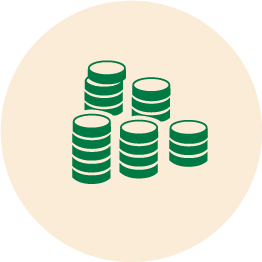 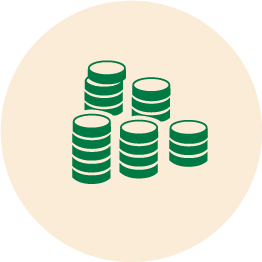 Ägare: Biometria
Ägare: Respektive företag
4. PRIS RÅVARA
Prismatris & Längdkorrektion
Beskrivning av funktionaliteten
Större skillnader och beslut
I VIOL 3 är prismatris och längdkorrektion självständiga objekt. 
Det innebär att objekten skapas i en egen vy och kan återanvändas i flera priskomponenter. 
En förändring i mallen för prismatrisen & längdkorrektionen slår inte igenom i de priskomponenter där objekten en gång har lyfts in.
Ingen större förändring, samma typ av information men anges på olika ställen i VIOL 2 och VIOL 3.
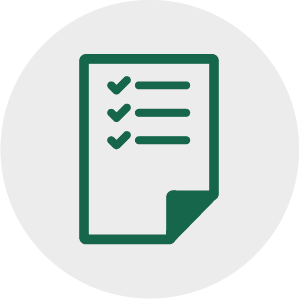 Prismatris/Längdkorrektion
Priskomponentsbibliotek
Standardkomponent
Priskomponenter
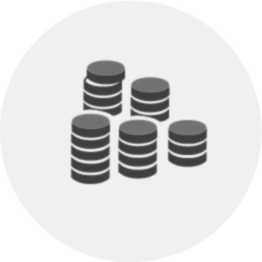 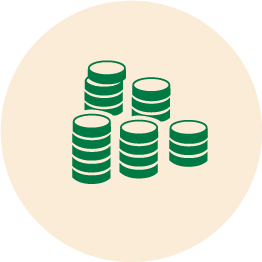 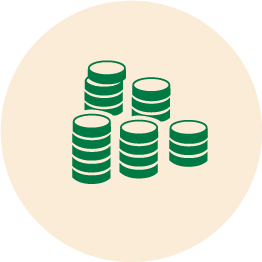 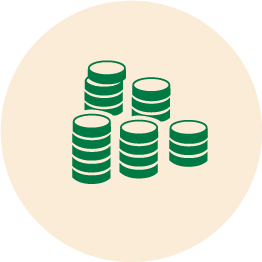 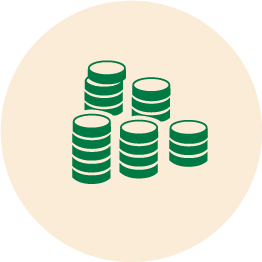 Ägare: Biometria
Ägare: Respektive företag
4. PRIS RÅVARA
Prislisteabonnemang
Beskrivning av funktionaliteten
För att skapa en prislista krävs ett prislisteabonnemang, bestående av tre tecken (0–9, A-Z), som knyts till en organisatorisk enhet i företaget (huvudkod + internnummer). 
Det är möjligt att ha flera olika abonnemang men en kombination får enbart förekomma en gång och kan enbart tilldelas en organisatorisk enhet.
A
Om A tilldelas ett abonnemang kan samtliga (A, B, C, D, E) organisatoriska enheter skapa prislistor med detta abonnemang.
C
B
Om B tilldelas ett abonnemang kan B, D, E skapa prislistor med detta abonnemang.
Om D tilldelas ett abonnemang kan endast D skapa prislistor med detta abonnemang.
D
E
Större skillnader och beslut
Ingen större förändring, samma typ av information men anges på olika ställen i VIOL 2 och VIOL 3.
4. PRIS RÅVARA
Råvaruprislista
Beskrivning av funktionaliteten
Större skillnader och beslut
För att skapa en prislista måste aktören ha ett prislisteabonnemang. Prislistans identitet ska vara totalt sex tecken långt där de tre första tecknen ska stämma överens med prislisteabonnemanget. 
En prislista består av:  
Priskomponenter där företaget bygger prislistan av grundpriser och T/A 
Medgivande: I fliken medgivande kan prisadministratören dela ut behörighet till valda aktörer, möjlighet att visa prislista men också att använda prislista för värdeberäkning
Logg: Prisadministratören kan i fritextfält dokumentera förändringar, informera och synliggöra kommentarer, endast ägaren kan editera loggen
Prislista i VIOL 3 består av priskomponenter som skapats utifrån fördefinierade och robusta standardkomponenter, till skillnad från prislista i VIOL 2 som innehåller olika prisark med textkod.
Priskomponentsbibliotek
Standardkomponent
Priskomponenter
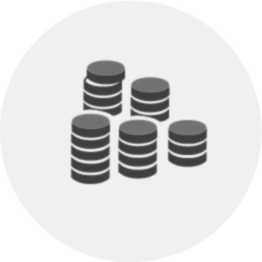 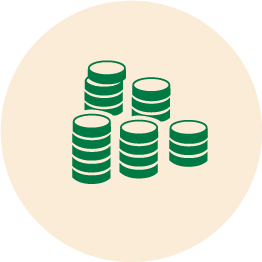 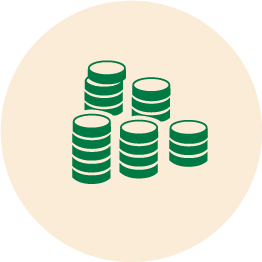 Prislista
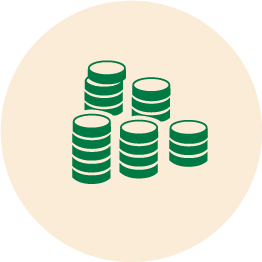 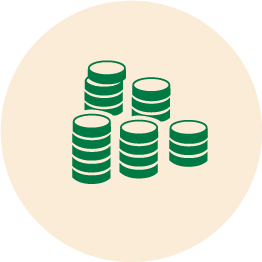 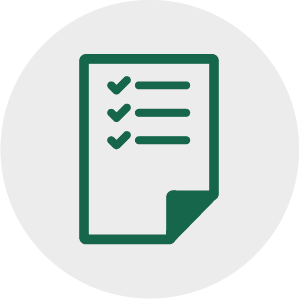 Ägare: Biometria
Ägare: Respektive företag
4. PRIS RÅVARA
Prislistehänvisning
Beskrivning av funktionaliteten
En prislistehänvisning används för att identifiera vilken prislista som ska användas för värdeberäkning då prislista exkluderats på förstaleds- och/eller köparekontrakt. 
I stället för att administrera prislistor i samtliga förstaledskontrakt och köparekontrakt kan en prislistehänvisning användas, som utifrån de urvalsvillkor som angetts på hänvisning pekar ut den prislista som uppfyller villkoren.
Priskomponentsbibliotek
Standardkomponent
Priskomponenter
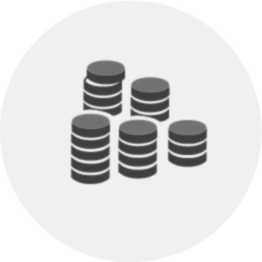 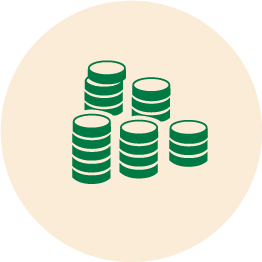 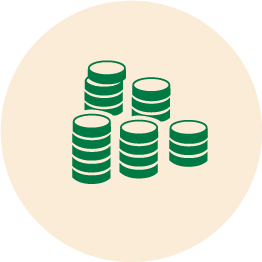 Prislistor
Prislistehänvisning
Större skillnader och beslut
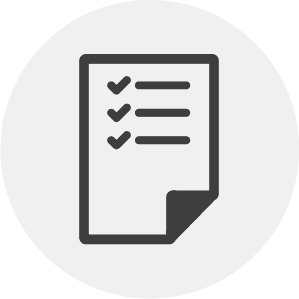 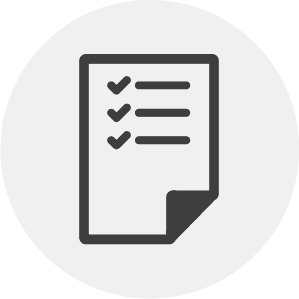 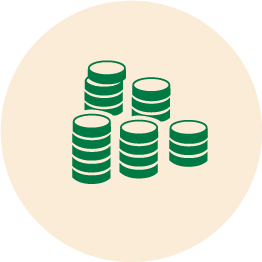 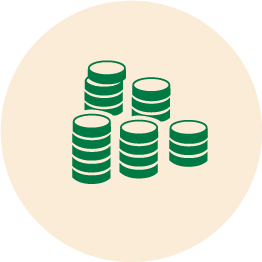 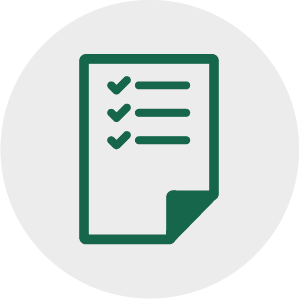 Ingen större förändring, samma typ av information men anges på olika ställen i VIOL 2 och VIOL 3.
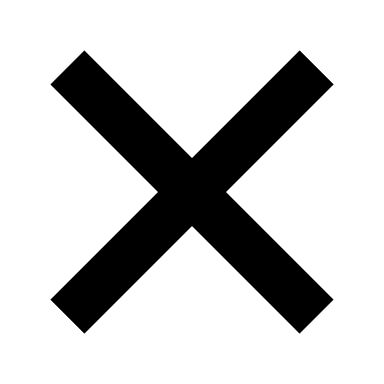 Ägare: Biometria
Ägare: Respektive företag
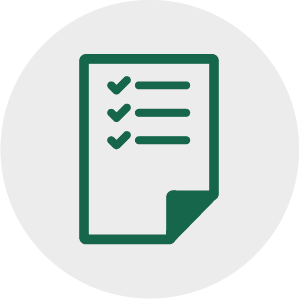 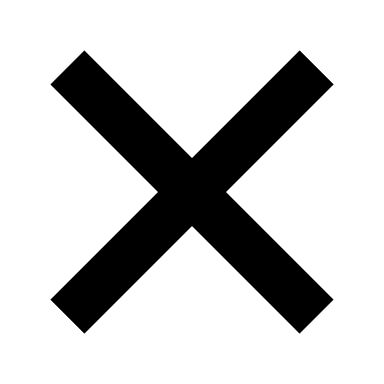 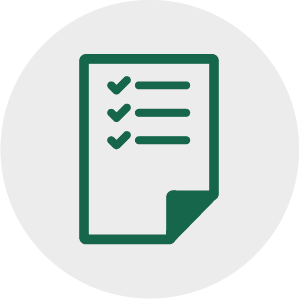 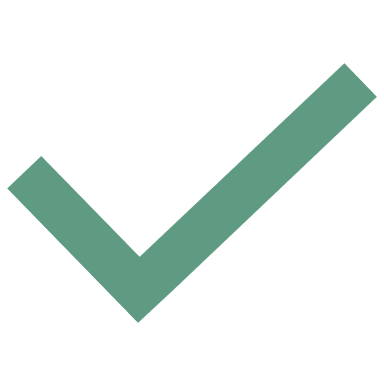 4. PRIS RÅVARA
Pris på kontrakt
Beskrivning av funktionaliteten
Större skillnader och beslut
Priskomponenterna ger möjlighet att ange kontraktsunika grundpriser och/ eller T/A på ett förstaleds- och köparekontrakt. Detta för att hålla affärsunika prisuppgörelse utanför exempelvis en marknadsprislista, något som inte är möjligt i VIOL 2. 
I enkla affärer är det möjligt att ange en grundpirskomponent på ett förstaleds- och köparekontrakt och behöver därmed inte skapa en prislista för detta. 
I VIOL 2 är det möjligt att ange specifika termer som styr värdeberäkningen som ändå kräver en prislista för att det ska fungera.
I VIOL 3 ges det möjlighet att lägga priskomponenter på förstaleds- och köparekontrakt. 
Grundpris sätts per rad (sortiment) och T/A går att ange på specifik sortimentsrad men även för samtliga sortiment genom att lägga komponenten på kontraktets huvudnivå.  
Det finns två varianter av priskomponenter som kan anges på kontrakt:
Komponenter med fördefinierat värde som innebär att värdet är inskriven i komponenten när den lyfts in
Komponenter utan fördefinierat värde där värdet fylls i separat i respektive kontrakt.
Priskomponentsbibliotek
Standardkomponent
Priskomponenter
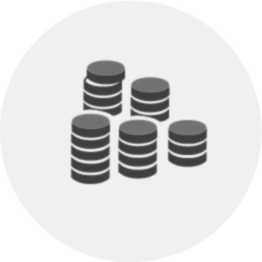 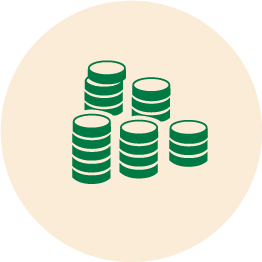 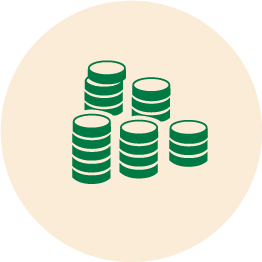 Pris på kontrakt
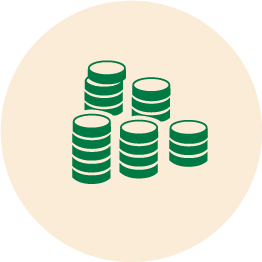 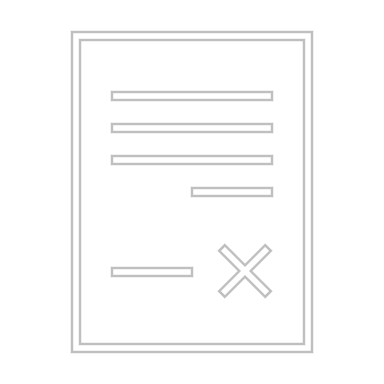 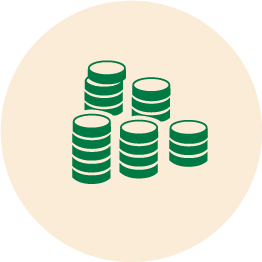 Ägare: Biometria
Förstaledskontrakt
Ägare: Respektive företag
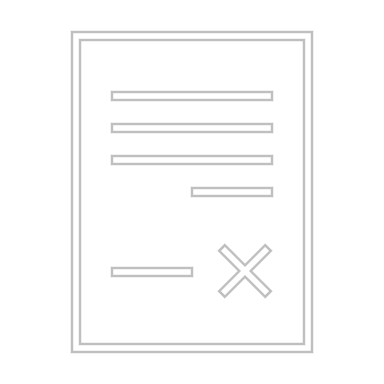 Köparekontrakt
4. PRIS RÅVARA
Prisområde
Beskrivning av funktionaliteten
Större skillnader och beslut
Prisområde är en värdeterm som håller information om en avgränsad och definierad geografi utifrån begreppet LLD (landsdel, landskap, distrikt), samt utgör funktionen av en behållare för angivna L, LL och LLD.
Värdetermen är tillämpbar i 
Priskomponent och kan där väljas in som urvals- och värdevillkor
Prislistehänvisning och kan där väljas in som urvalsvillkor.
Det angivna prisområdet ska matchas mot avtalsobjektets LLD för att trigga värdeberäkningen. 
Prisområde är en giltig värdeterm i samtliga affärsled. Prisområde är ett giltigt urvals- och värdevillkor för alla komponentformer av priskomponenter, dvs. grundpris och T/A. 
Prisområde är ett giltigt urvals- och värdevillkor för alla priskomponenter som får användas på Prislista, Förstaledskontrakt och Köparekontrakt och såväl huvud som rader.
Prisområde är en ny funktionalitet i VIOL 3.
Exempel
Norrland
Landsdel
Gästrikland
Kustnära distrikt i landskapen
Hälsingland
Medelpad
Prisområde
Södra Norrlandskusten
Prisstyrning
Prisvillkor
4. PRIS RÅVARA
Prissimulering
Beskrivning av funktionaliteten
Prissimulering syftar till att verifiera att en prislista och dess ingående priskomponenter är korrekt uppsatt, går att genomföra på en prislista i status aktiv och preliminär. 
Prissimulering sker på befintliga leveranser i systemet, värdeberäknande eller ej värdeberäknade. 
En prissimulering har sin utgångpunkt från ett Förstaledskontrakt eller ett Köparekontrakt.
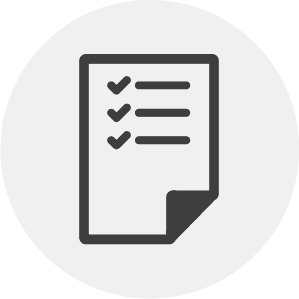 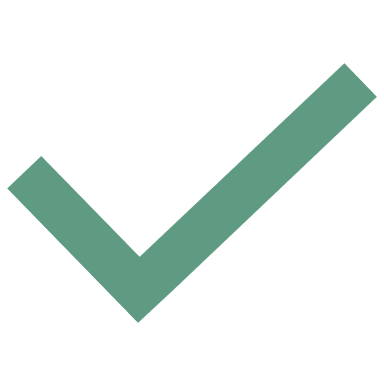 Förstaleds- / köparekontrakt
Prislista
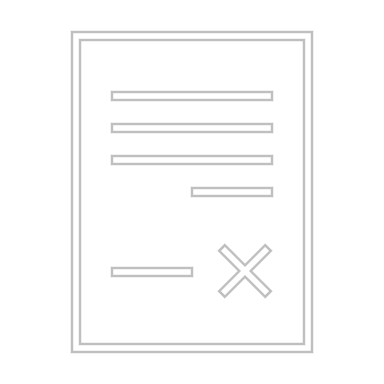 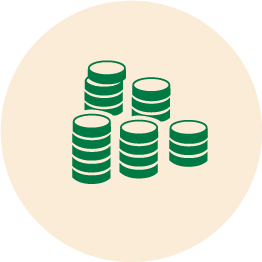 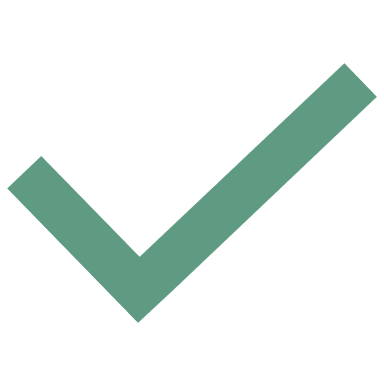 Större skillnader och beslut
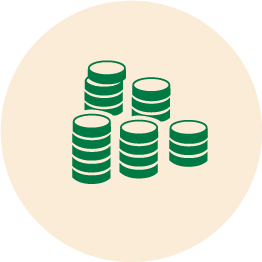 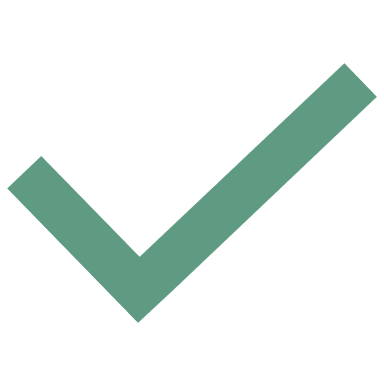 Prissimulering är en ny funktionalitet i VIOL 3.
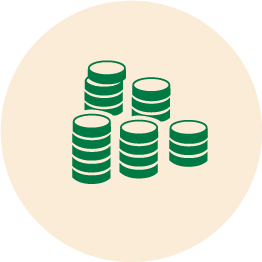 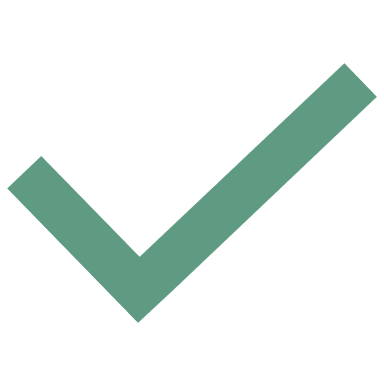 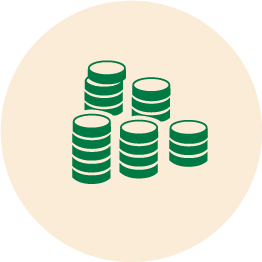 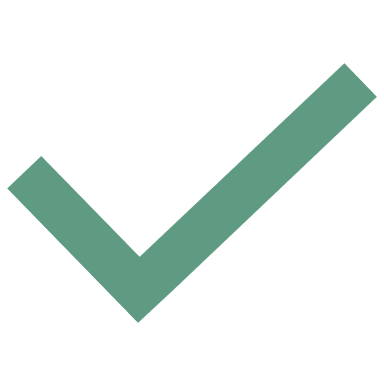 | Agenda
Råvarupris i VIOL 3
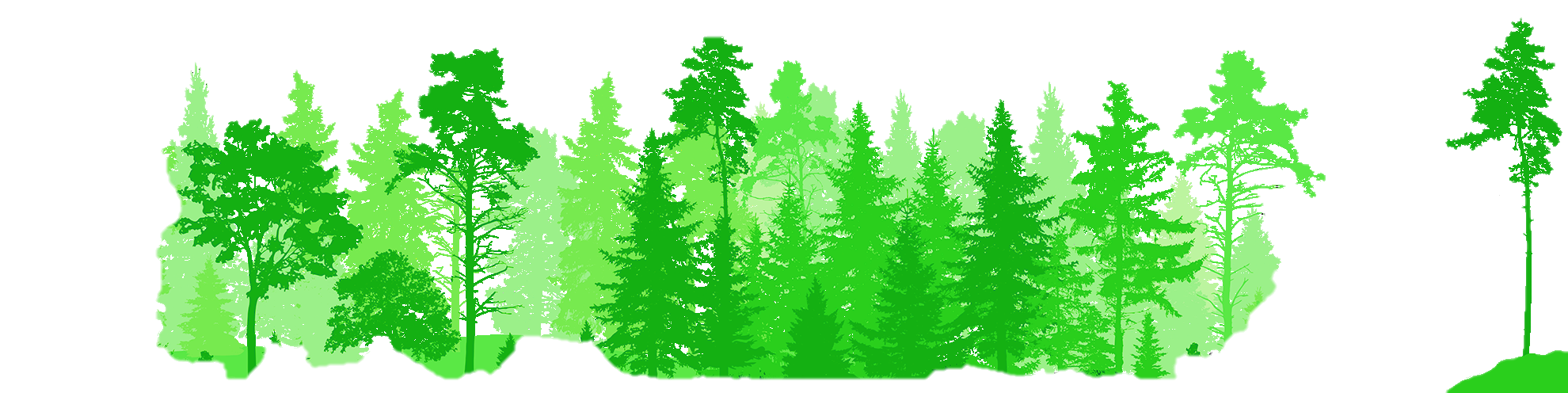 INTRODUKTION
TEORI
DEMO
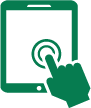 AVSLUTNING
Ägare: Respektive företag
Prislisteabonnemang
Priskomponentbibliotek
Standardkomponent
Priskomponenter
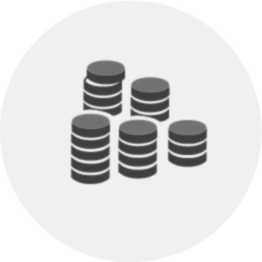 Prislistor
Prislistehänvisning
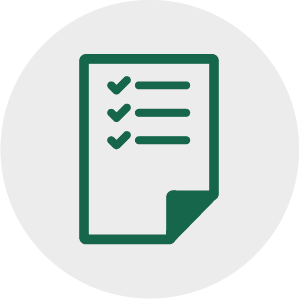 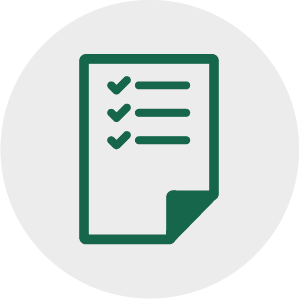 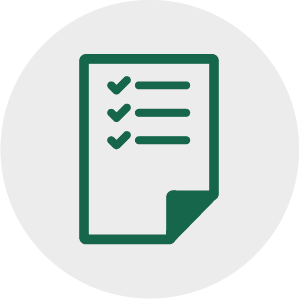 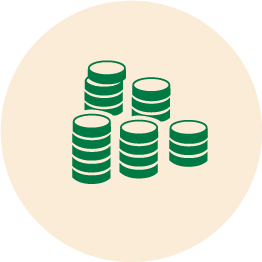 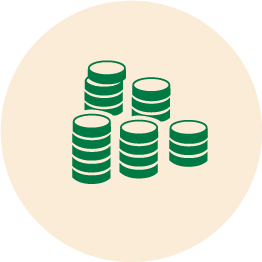 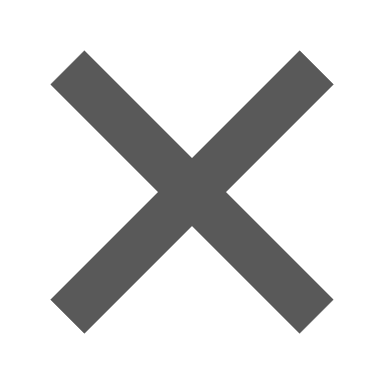 Ägare: Biometria
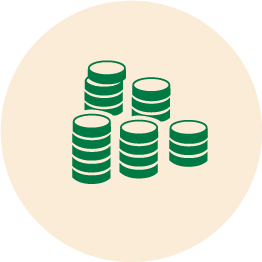 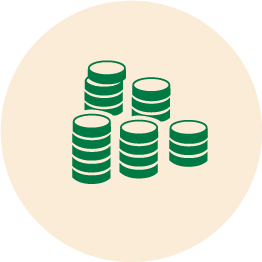 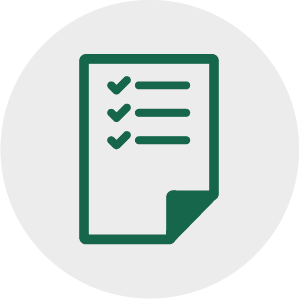 Pris på kontrakt
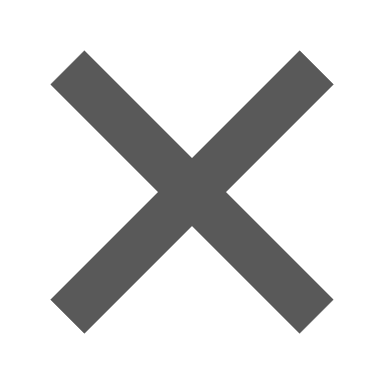 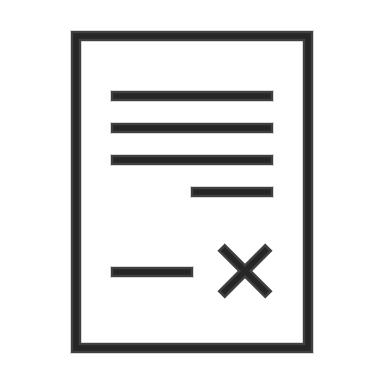 Förstaledskontrakt
Köparekontrakt
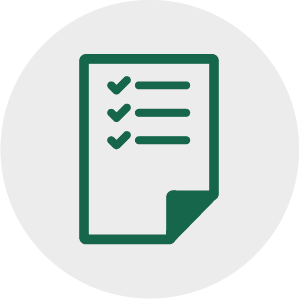 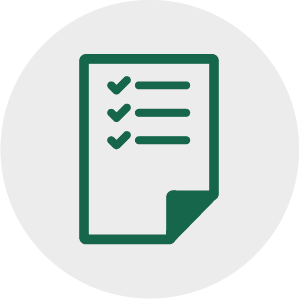 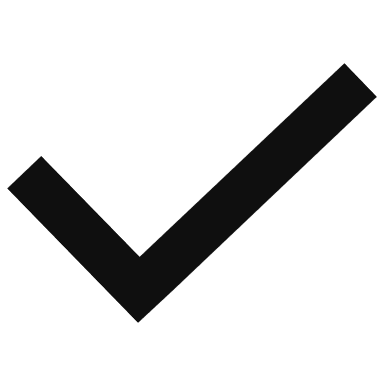 Prismatris/ Längdkorrektion
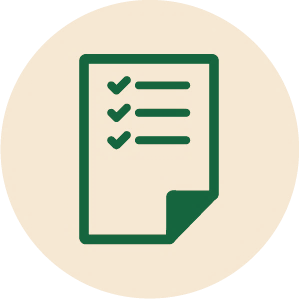 Prisområde
Frågor & funderingar?
| Agenda
Råvarupris i VIOL 3
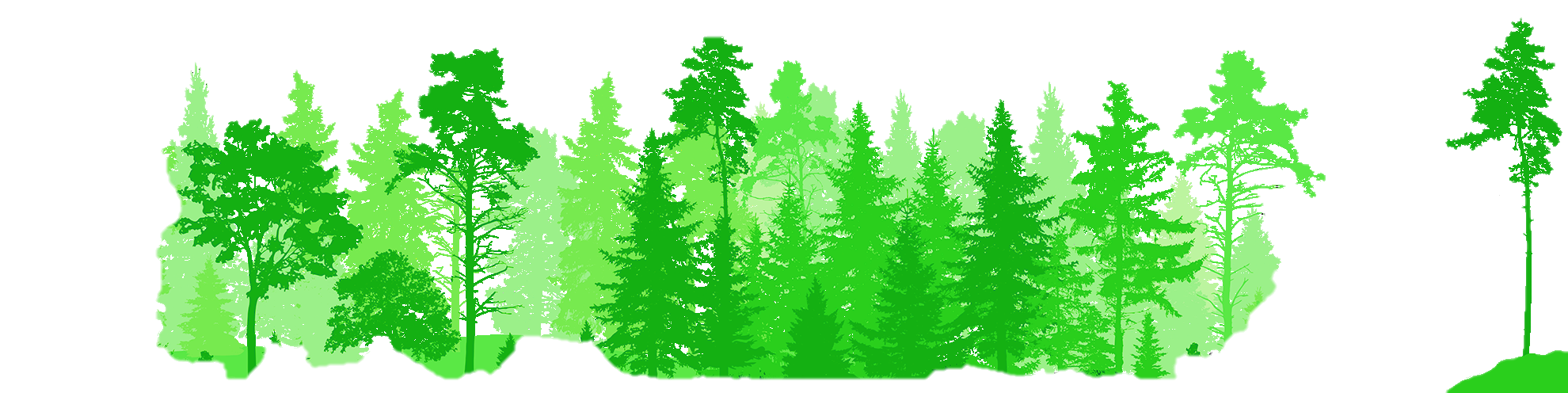 INTRODUKTION
TEORI
DEMO
AVSLUTNING
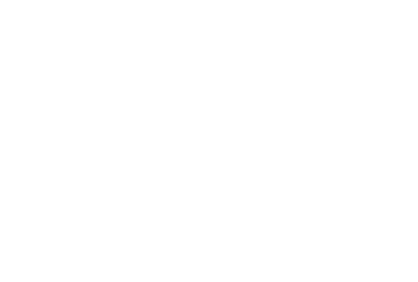 Passerad milstolpe
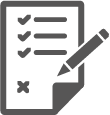 Milstolpe 1: Projektplan med Biometria
Deadline 30:e april
Kommande milstolpar
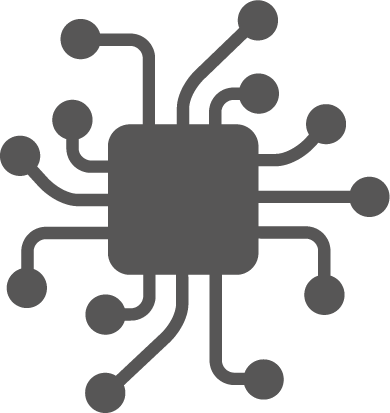 Milstolpe 2: Plan för IT-leverantörer och egna system
Deadline 31:a maj
Milstolpe 4: Affärsflöden fastställda
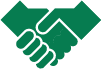 Deadline 30:e juni
Pågående milstolpe
Milstolpe 3: Utbildning från Biometria genomförd
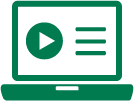 Deadline 31:a december
Kommande digitala träffar
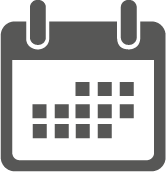 Transportpris
Datum: 2023-06-13
Tid: 10.00-12.00
Inbjudan har gått ut via mejl. Anslutningslänk kommer även finnas på hemsidan på dagen för mötet.
Projektstatus och arbetet efter sommaren
NYTT DATUM OCH TID KOMMER!
Datum: 2023-06-27Tid: 09.00-13.00
Inbjudan kommer att gå ut via mejl. Anslutningslänk kommer även finnas på hemsidan på dagen för mötet.
Tack för idag!
Glöm inte att ni alltid är välkomna att skicka in frågor och funderingar via Mina Ärenden på Biometria.se
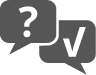